Supportive Housing Update 2019
Sarah Isaak, Grants Specialist-Advanced
Department of Administration
Division of Energy, Housing & Community Resources (DEHCR)
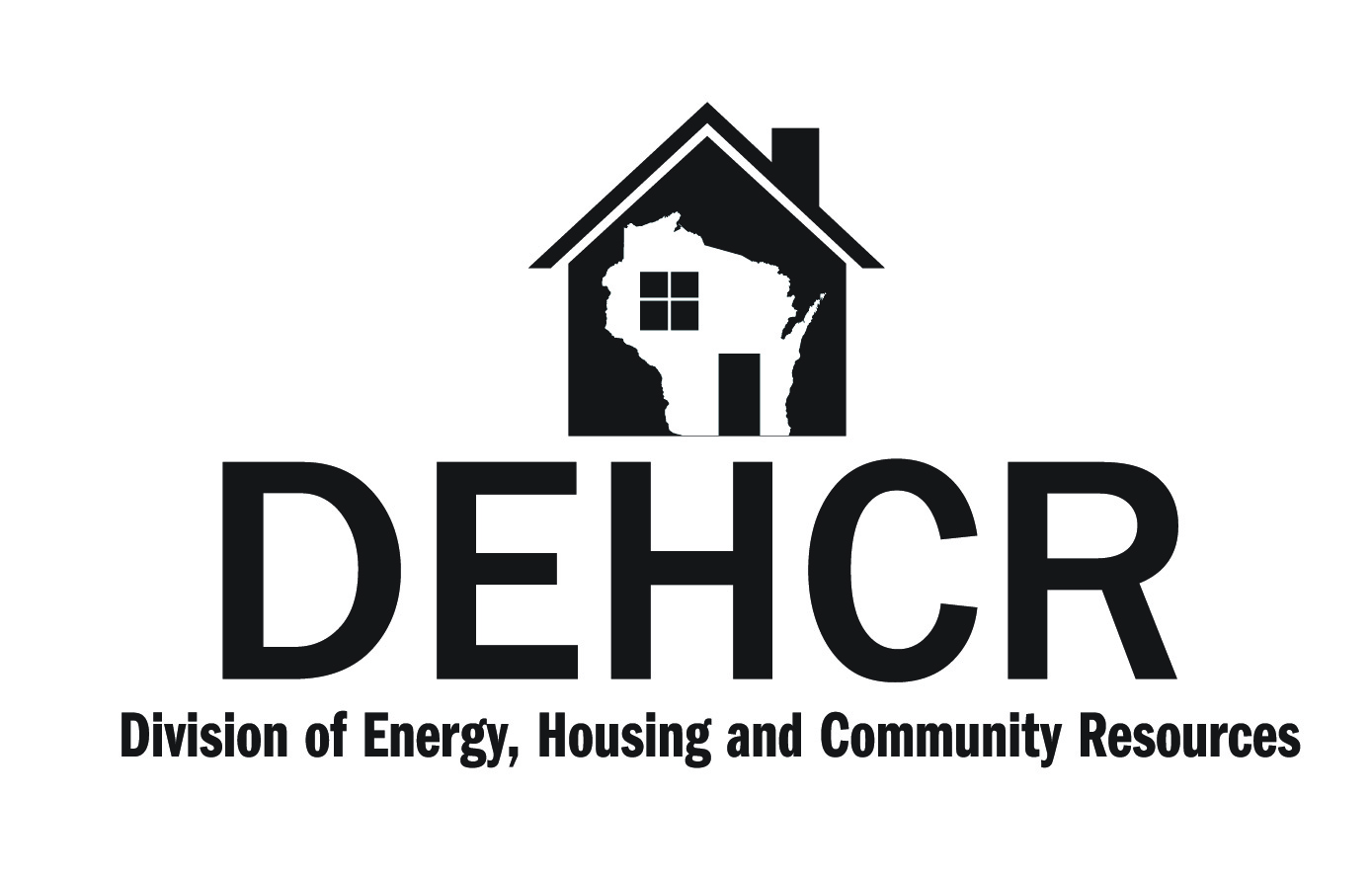 [Speaker Notes: Landon Williams – Policy Initiatives Advisor
Padraic Durkin – Grants Specialist

We are all here today to provide some updates to the EHH and TBRA programs and answer any questions regarding any State supportive housing program.]
Agenda
EHH Program Manual Changes
2019-2020 Application
Funding Allocation Formula
Client File Checklist Changes
Tenant Based Rental Assistance (TBRA)
TBRA Application
EHH Program Manual Changes
Participant Eligibility Changes
Added “at-risk of homelessness” to eligibility options for homelessness prevention
Will accept Category 3 homeless for emergency shelter and homelessness prevention
Budget Changes
Removed $1,000 cap on utility assistance
Removed $25,000 cap on shelter and outreach projects
Removed 50/50 constraint on RRH and Prevention services/payments
Match Changes
Removed the necessity of using HPP as match for ESG
Updated volunteer rate to $10/hour for match purposes (used to be $5/hour)
[Speaker Notes: Budget caps – maximums can be set at the local level
50/50 constraint – direct assistance must still be provided, but a different funding source may be used]
EHH Program Manual Changes (cont.)
Other changes
Removed monthly report requirement
Removed PIT report requirement
Added a website source for finding comparable units for rent reasonableness
Separated out HPP and HAP requirements from ESG requirements
Homelessness Prevention Program (HPP)
HPP grant funds may be used for rapid re-housing and homelessness prevention
Clients must be of low or moderate income
Housing units provided with rental assistance must comply with habitability standards
If HPP is used to match ESG, all ESG rules and requirements also apply
[Speaker Notes: If HPP is not used as match to ESG, agencies are not required to use coordinated entry or follow the other ESG requirements.]
Housing Assistance Program (HAP)
HAP grant funds may be used to support a housing program that does all of the following:
Utilizes only existing buildings at scattered sites
Facilitates the utilization, by residents, of appropriate social services available in the community
Provides, or facilitates the provision of, training in self-sufficiency to residents
Requires that at least 25 percent of the income of residents be spend for rent
If HAP is used to match ESG, all ESG rules and requirements also apply
[Speaker Notes: Formerly THP
If HAP is not used as match to ESG, agencies are not required to use coordinated entry or follow the other ESG requirements.]
2019-2020 EHH Application Process
Changes to application
Removed several questions requiring narratives
Changes to attachments
Certification from local unit of government only required for new emergency shelter activities
HUD COC Certification process – each COC will submit a listing of all certified projects to DEHCR, instead of each agency submitting a certificate
Removed Termination Procedures and Written Standards
Will review during monitorings
[Speaker Notes: The application will come out early next week. Will be due late March.
Please email me with any questions.]
2019-2020 Funding Formula
HIC monthly average
Average % unspent in last two grant cycles
HMIS data:
Total clients served
Exits to permanent housing
Returns to homelessness
[Speaker Notes: Will also use some type of hold harmless so that funding amounts don’t changed wildly.]
Client File Checklists
All project types
Added entry and exit dates to checklist
Added “Certification of client’s program entry into HMIS (or comparable database)”
Added “Record of services provided” and checkbox options
Removed “Evidence of insufficient resources/support networks”
This is part of the definition of homelessness
Removed “Demonstration of compliance with coordinated entry”
Needed on program level, not client level
Removed specific list of homeless/mainstream services
Client File Checklists (cont.)
Homelessness Prevention
Added “at-risk of homelessness” to eligible definitions
Removed requirement for monthly meetings and a housing stability plan when only mediation, legal services, or credit repair is provided
Separated out requirements when financial assistance is provided
Rapid Re-housing
Separated out requirements when financial assistance is provided
Street Outreach
Removed Category 3 homeless from eligibility definitions
New checklists
Diversion programs
Housing Assistance Programs
Tenant Based Rental Assistance (TBRA)
The federal HOME Investment Partnership Program was created to help produce housing opportunities for lower-income households
Funding is provided to local governments, housing authorities and non-profit organizations 
Provides a rental subsidy that can be used to help individual households afford housing costs such as rent and security deposits
May also provide utility assistance, but only if rental assistance or a security deposit is also provided
The subsidy moves with the tenant
The level of subsidy varies
Households must pay a minimum of 30% of their adjusted monthly income toward rent
[Speaker Notes: The federal HOME Investment Partnership Program was created to help produce housing opportunities for lower-income households.
HOME funds are allocated by formula to state and local governments that are called Participating Jurisdictions.

The subsidy moves with the tenant – if a lease expires, a household can take its TBRA subsidy and move to a different unit

The level of TBRA subsidy varies – based upon household income, the particular housing unit, and the county’s rent standard 
	- the rent standard is based on HUD’s Fair Market Rent standards]
TBRA…(cont.)
Client Eligibility
Client must be homeless or at risk of homelessness
Household income may not exceed 60% of the County Median Income (CMI)
Eligible services include rental assistance, security deposit assistance, and utility assistance
Assistance may be received for up to 24 months
Supportive services are often provided alongside the rent assistance
Case management, mental health services, transportation assistance, etc.
Units must meet Housing Quality Standards (HQS)
Use of HMIS is required
Participation in coordinated entry is encouraged, but not required
[Speaker Notes: 80% CMI eligible with approval for DECHR

Staff time spent on HQS inspections and client income determinations may also be charged to the grant]
TBRA…(cont.)
Changes to Program Manual
Changed match requirement to best effort
Changed client eligibility requirements
Allow clients with income up to 80% CMI with DEHCR approval
Changed target population to simply “homeless or at-risk of homelessness”
Security deposit only assistance is allowable
Changed maximum length of service from 18 months to 24 months
Changed provision of supportive services from requirement to best effort
Reduced reporting requirements to DEHCR
Removed match report, activity set-up report, HQS inspections, income determination-cost calculation form, HMIS report, and certificate of completion of contract
[Speaker Notes: Match report – added match section to payment request form instead
HQS inspection & income determination-cost calculation forms – only required in client files]
TBRA Application
The 2019-2021 TBRA application cycle is currently underway
Applications are due February 28, 2019
New two-year contracts will begin July 1, 2019
New agencies are strongly encouraged to apply
See the DOA website for more information
TBRA and ESG
TBRA can be used to match ESG, as long as both TBRA and ESG requirements are met
ESG has a more restrictive income requirement
TBRA requires HQS inspections
Options
TBRA could fund rental assistance while ESG funds case management
A client who exceeds the ESG income requirement at recertification could transfer to a TBRA program
A client could receive ESG assistance for 24 months, and then TBRA assistance for an additional 24 months
Any Questions?
Contact Information
Sarah Isaak
Sarah.Isaak@Wisconsin.gov
608-261-6256
[Speaker Notes: Questions about any program?

Brochures and business cards are available.

EHH lead agencies can reallocate funding among their subrecipients; they are encouraged to do so if a sub is not spending funds on a timely basis. Local CoCs can determine an internal process if wanted.
Just need to submit a budget adjustment form to DEHCR.]